Государственное бюджетное  дошкольное образовательное учреждение детский сад №71 общеразвивающего вида с приоритетным осуществлением деятельности по физическому развитию детей  Калининского р-на            Санкт-Петербурга
Презентация « Народное декоративно-прикладное искусство «Дымковская игрушка»                                                                                                      для детей старшего дошкольного возраста
Автор:  Воспитатель  Ланцова  В.Л.
Санкт-Петербург
Дымковскаяигрушка
Ланцова Вера Львовна
2
Немного истории
На левом, низком берегу Вятки располагалась слобода Дымково. А на высоком правом -  город Киров. Если посмотреть с высокого берега ранним утром, когда топятся печки и дым стелется к земле, то можно едва разглядеть низенькие приземистые домики мастериц, утопающие в дымке. Отсюда и пошло название «Дымковская игрушка».
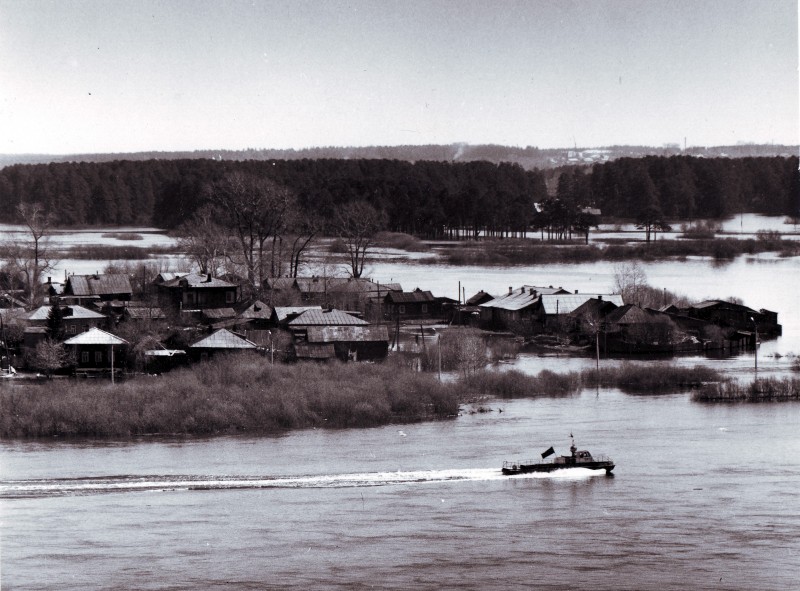 Ланцова Вера Львовна
3
Чем знаменито Дымково?
Игрушкою своей!
В ней нету цвету дымного,
Что серости серей.
В ней что-то есть от радуги
От капелек росы
В ней что-то есть от радости
Гремящей, как басы!
Ланцова Вера Львовна
4
Старейшие мастерицы
И жили в этой слободе мастерицы, которые своими руками из глины делали волшебство – веселые расписные игрушки.
Ланцова Вера Львовна
5
Берет мастер мягкий кусок глины и
 начинает лепить из нее фигурку
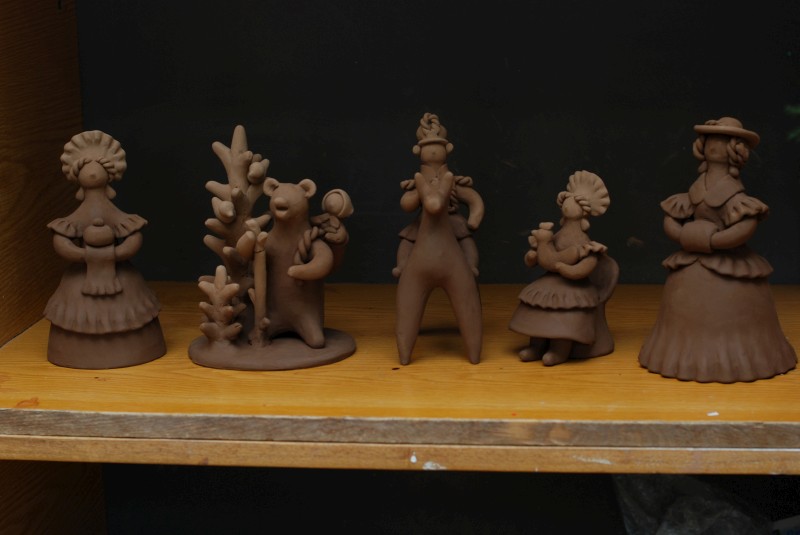 Затем фигурку надо высушить
Ланцова Вера Львовна
6
Затем отправить в печь - обжигать
После обжига фигурку покрывают мелом
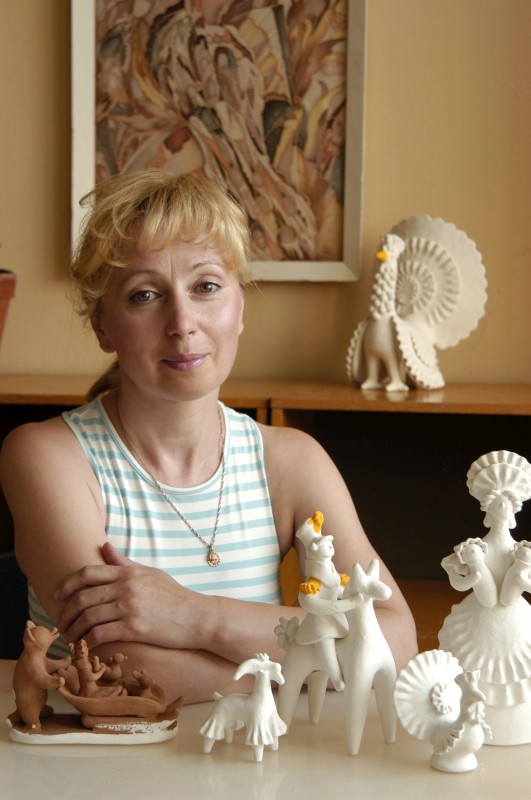 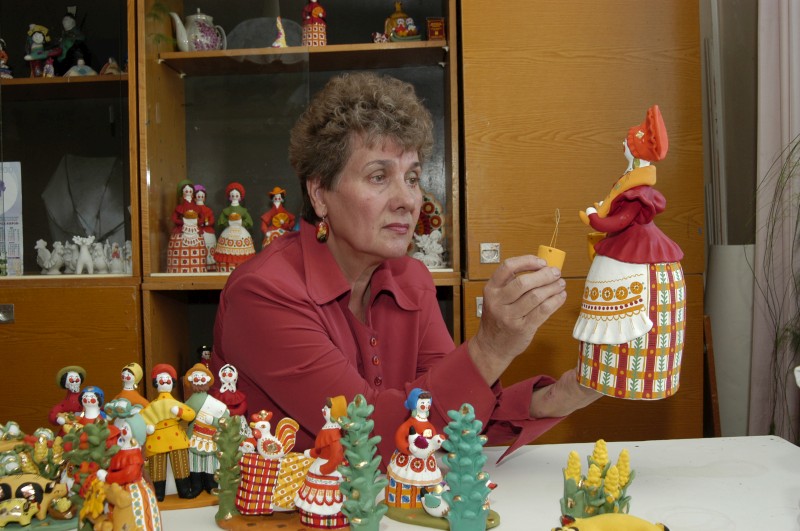 И только потом расписывают яркими красками
Ланцова Вера Львовна
7
Орнамент
А узоры очень простые : круги, точки, волнистые и прямые линии, клетка. 
Все цвета - яркие.
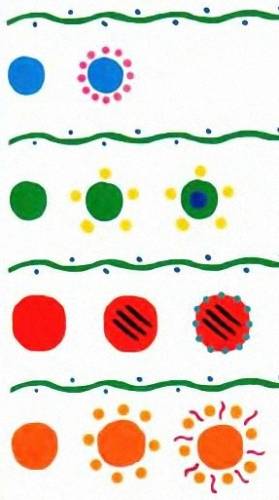 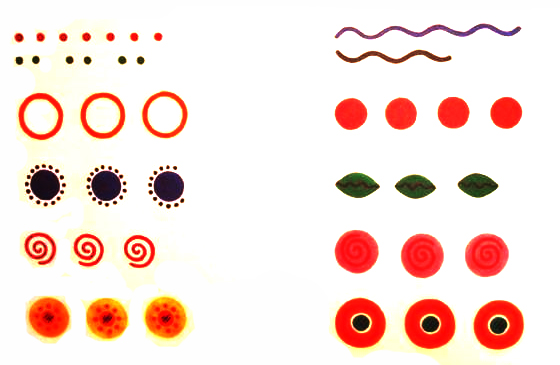 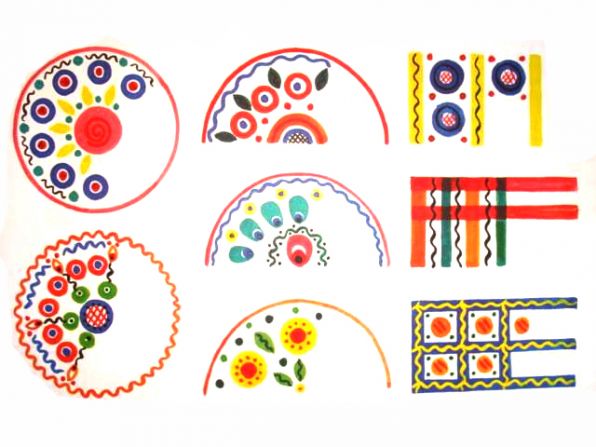 Ланцова Вера Львовна
8
Вот такие красочные игрушки выходят из рук мастериц
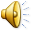 Ланцова Вера Львовна
9
Карусель
Еле-еле,
Еле-еле, Закружились карусели, а потом, потом, потом – все бегом, бегом, бегом
Ланцова Вера Львовна
10
С лентами да бантами, 
Да под ручку с франтами 
Мы гуляем парами, 
Проплываем павами.
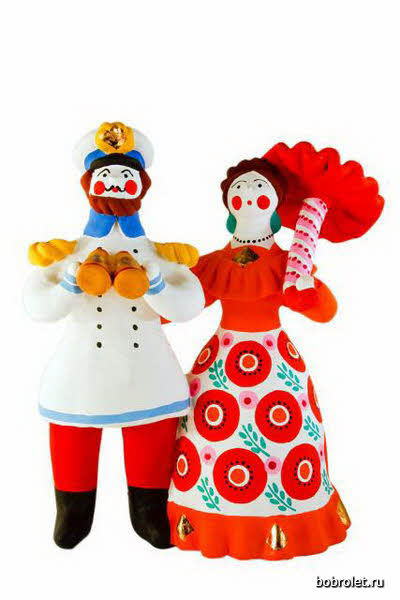 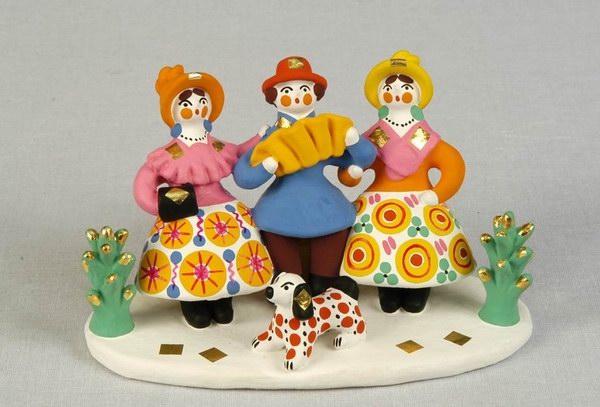 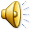 Ланцова Вера Львовна
11
Водоноска
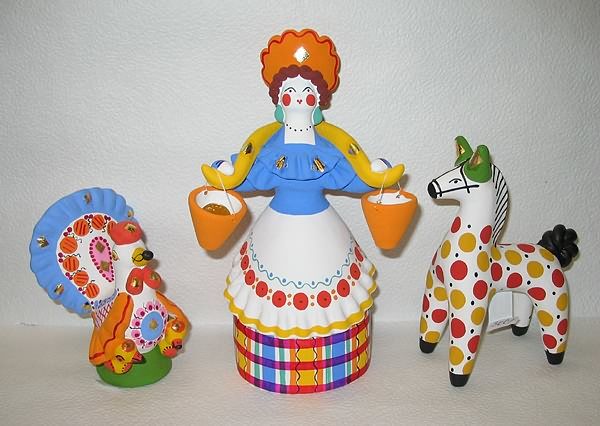 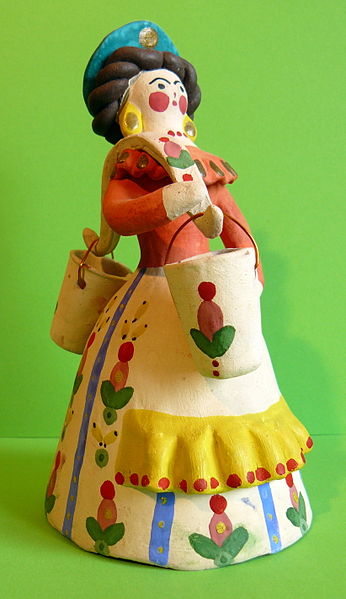 За студеною водицей
Водоноска-молодица
Как Лебедушка плывет;
Ведра красные несет
Ланцова Вера Львовна
12
Индюк
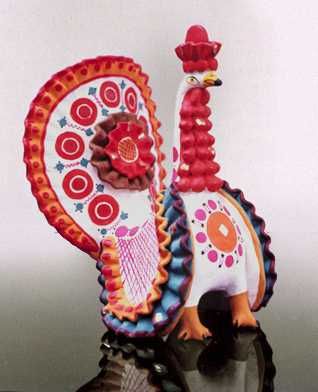 Вот индюк нарядный
Весь такой он складный.
У большого индюка
Все расписаны бока.
Посмотрите – пышный хвост
У него совсем не прост!
Точно солнечный цветок,
И высокий гребешок.
Ланцова Вера Львовна
13
Девицы - красавицы
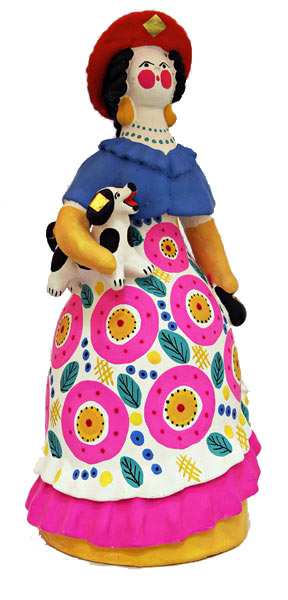 Посмотри, как хороша 
Эта девица-душа 
Щечки алые горят, 
Удивительный наряд.
Ланцова Вера Львовна
14
Петушки
Петушок, петушок,Золотой гребешок.Ты подай голосокЧерез тёмный лесок.Через лес, через рекуПрокричи: «Ку-ка-ре-ку!»
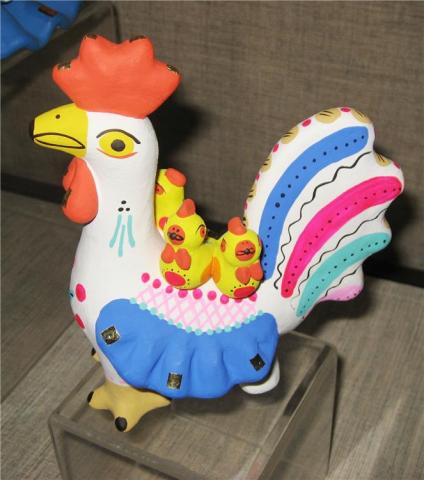 Ланцова Вера Львовна
15
Олень
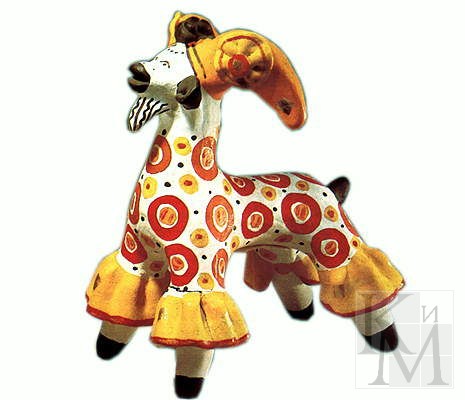 Через горные отроги, 
Через крыши деревень
Красноногий, желторогий
Мчится глиняный олень.
Ланцова Вера Львовна
16
Кони
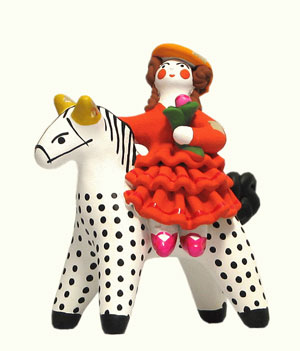 У меня есть дружок -
Златогривый конюшок,
Эх, свистну, гикну, прокачусь.
И обратно ворочусь”.
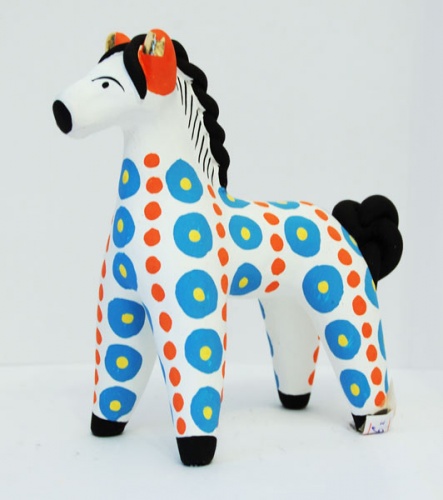 Ланцова Вера Львовна
17
Карета
Кони глиняные мчатся
На подставках, что есть сил,И за хвост не удержаться,Если гриву упустил.
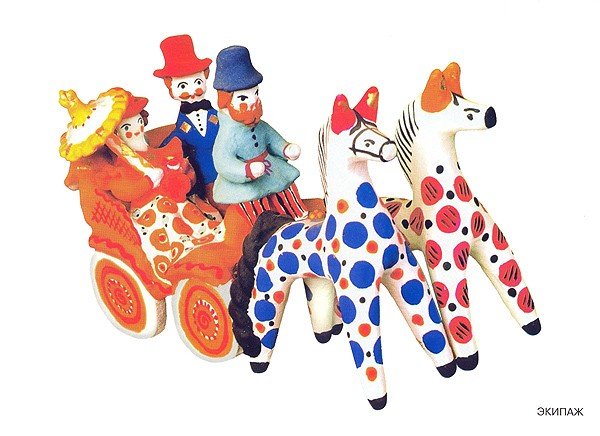 Ланцова Вера Львовна
18
Вот и наша Дымка !
Ланцова Вера Львовна
19
Список источников:
http://www.maaam.ru/detskijsad/konspekt-nod-po-risovaniyu-chudesnoe-prevraschenie-utjat.html
http://www.osd.ru/onephoto.asp?id=106
http://900igr.net/photo/iskusstvo/Dymkovskaja-igrushka.files/042-Vot-kakie-jarkie-i-krasivye-dymkovskie-igrushki.html
http://www.maaam.ru/detskijsad/dymkovskie-igrushki.html
http://olpictures.ru/dyimkovskie-igruyshki-kartinki.html#4
http://images.yandex.ru/yandsearch?text=%D0%B4%D1%8B%D0%BC%D0%BA%D0%BE%D0%B2%D1%81%D0%BA%D0%B0%D1%8F%20%D0%B8%D0%B3%D1%80%D1%83%D1%88%D0%BA%D0%B0%20%D0%BA%D0%B0%D1%80%D1%82%D0%B8%D0%BD%D0%BA%D0%B8&img_url=http%3A%2F%2Fimg1.liveinternet.ru%2Fimages%2Fattach%2Fc%2F1%2F58%2F478%2F58478174_duym1.JPG&pos=2&rpt=simage&lr=2&noreask=1&source=wiz
Ланцова Вера Львовна
20
Сведения об авторе:

	Ланцова Вера Львовна
Воспитатель  ГБДОУ детский сад №71 общеразвивающего вида с приоритетным
осуществлением деятельности по физическому  развитию детей               Калининского района 
                                             Санкт-Петербурга.
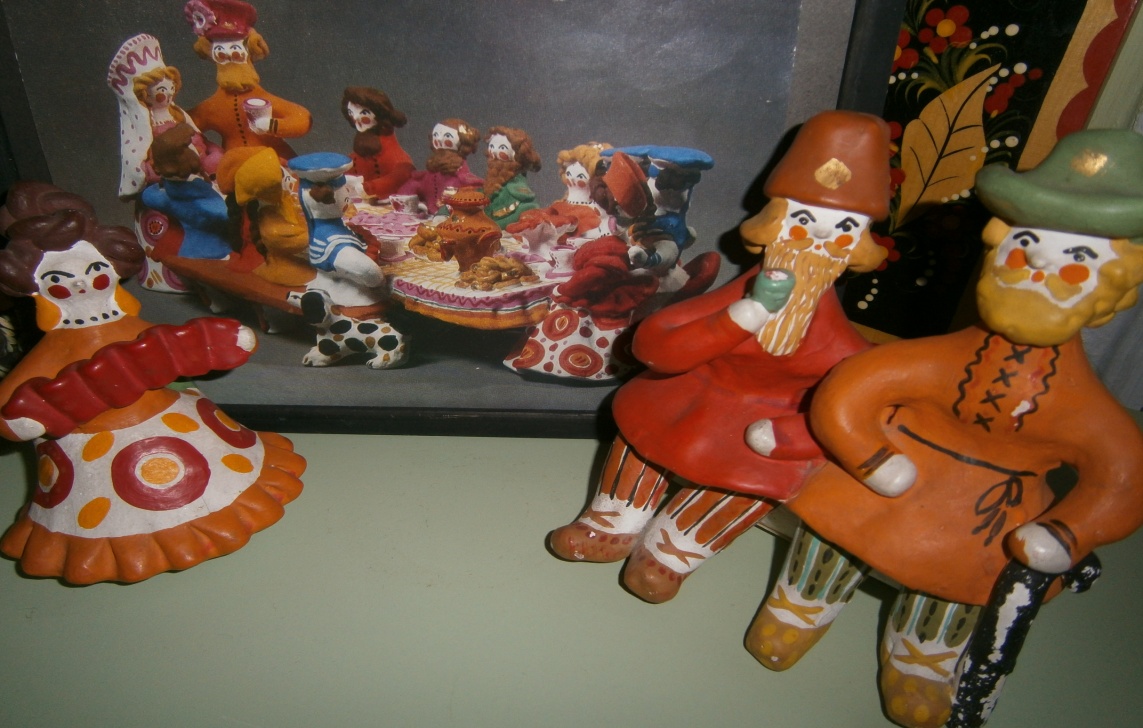 Ланцова Вера Львовна
21
Спасибо
за
внимание
Ланцова Вера Львовна
22